Куклы из бабушкиного сундука
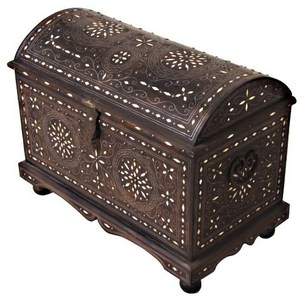 Есть ноги, но не ходит
Есть рот, но не говорит,
Доставляет детям радость,
Но сама радоваться не может.
Что это?
Куклы обереги:  Кувадка
Кукла - Бессонница
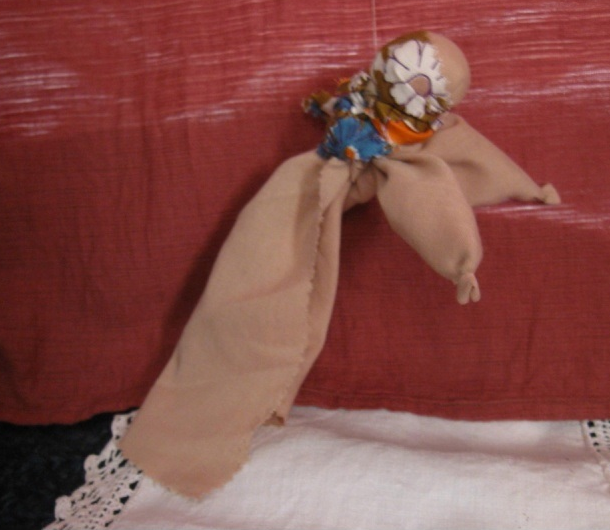 Кукла Пеленашка
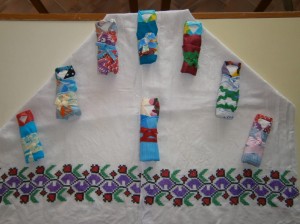 Игровые куклы: Зайчик на пальчик
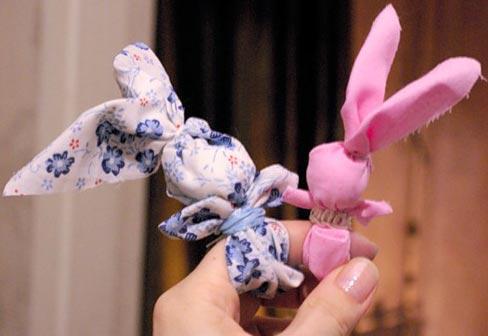 Обрядовые куклы: Десятиручка
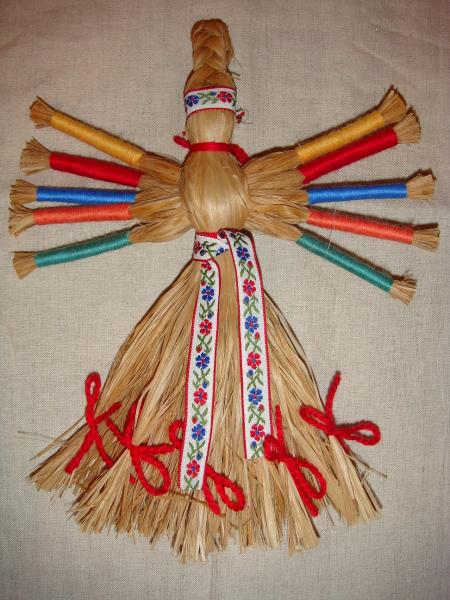 Кукла Крупеничка или Зерновушка
Этапы изготовления куклы Пеленашки
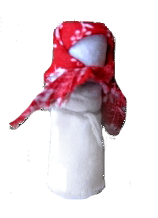 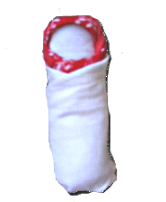 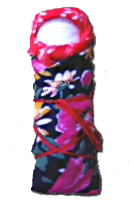